CS112: Culling andClipping
Clip Coordinates vs. NDC
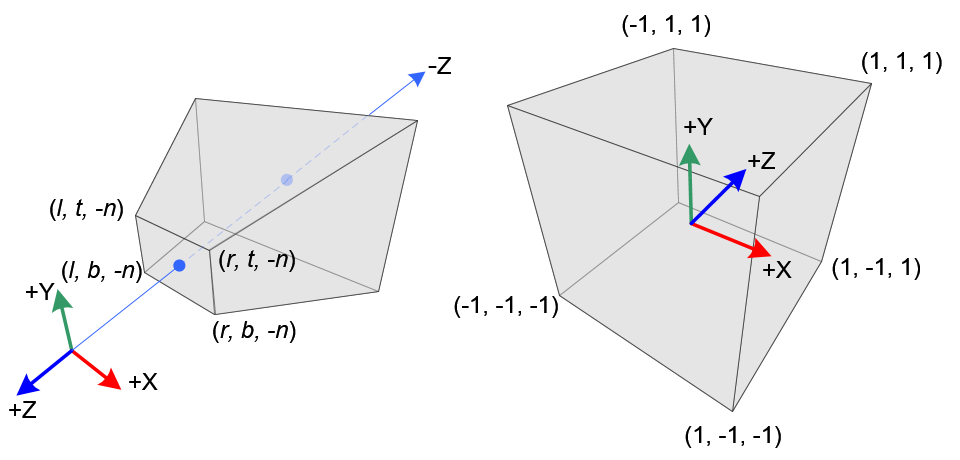 Clip space (left-handed)
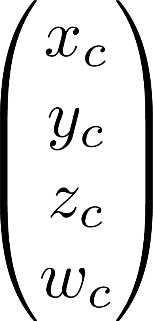 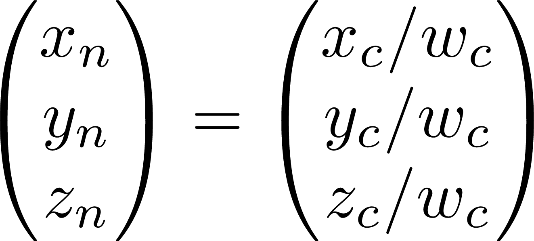 Clipcoordinate
Normalized devicecoordinate (NDC)
Culling
Culling: discarding invisible polygons

Back-face culling





Discarding all faces (i.e., polygons) that face “backward” (i.e., whose normals point away from the eye)
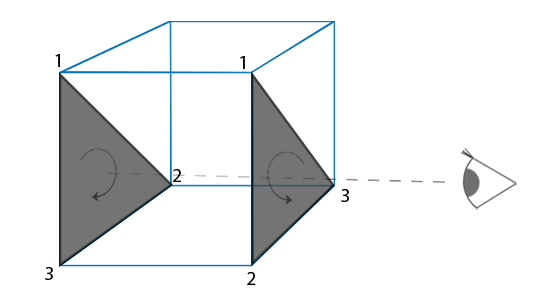 Clipping
Remove parts of primitives (e.g., lines and polygons) that are not visible
May need to generate new primitives

OpenGL performs clipping in the clip space (hence the name) against the view frustum (a cube)
View Frustum Culling & Clipping
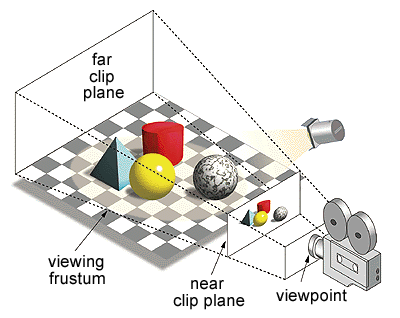 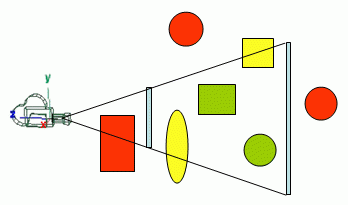 Red objects are fully outside (culling)
Yellow objects are partially outside (clipping)
Green objects are fully inside
Line Clipping in 2D
Clipping line segmentsusing an axis-alignedwindow

In this example:
AB: accept
CD: discard (cull)
EF: clip (one endpointoutside the window)
GH: clip (both endpointsoutside the window)
F
J
H
I
D
B
G
E
A
C
Cohen-Sutherland Clipping
Divide the window in nine regions marked by binary codes:
b1 = y > ymax ? 1 : 0
b2 = y < ymin ? 1 : 0
b3 = x > xmax ? 1 : 0
b4 = x < xmin ? 1 : 0

0000 corresponds to theinterior of the window
1001
1000
1010
ymax
0001
0000
0010
ymin
0101
0100
0110
xmax
xmin
Cohen-Sutherland Clipping
Find binary codes of two endpoints (C1, C2)
C1= C2 = 0
Accept the line, both endpoints inside the window
C1 = 0 or C2 = 0 (but not both)
One endpoint outside the window
Nonzero bits give the lines with which to intersect
Maximum two intersection to get the clipped line
C1 & C2 != 0
Both endpoints outside the same edge of the window
Cull completely
C1 & C2 = 0
Both endpoints outside, but different edges
Find the first intersection and find its binary code
Apply recursively on this culled line
Check in this order
Polygon Clipping
Convex polygons clipped to a single polygon

Concave polygons
Clip and join to a single polygon
Tessalate and clip triangles
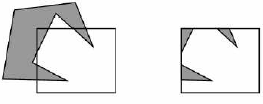 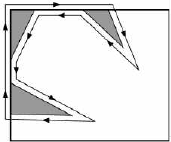 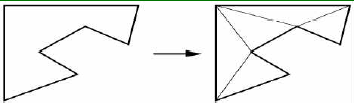 Clipping Convex Polygons
Sutherland-Hodgeman algorithm
Repeated clip a polygon using a clipping line
Clipping
line
Polygon
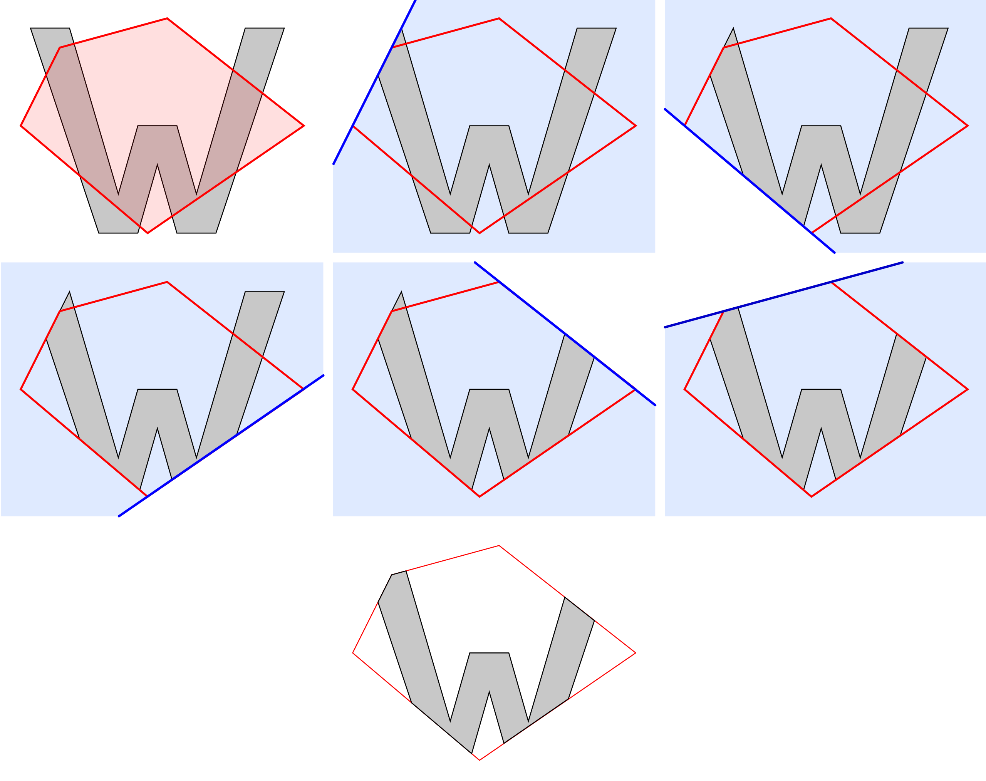 Sutherland-Hodgeman Algorithm
To clip a polygon against a line, one can examine its vertices one by one:
Test first vertex, output if inside else skip
Then loop through the list, testing transitions
In-to-out: Output intersection
In-to-in: Output vertex
Out-to-in: Output intersection and vertex
Out-to-out: Output nothing

Can be extended to 3D easily (line-plane intersection)
View Frustum Culling
Bounding Volumes
Axis-aligned 
The planes of the box is aligned with the world coordinates
Object oriented
The planes are aligned to hug the object more closely
More rejections
Hierarchical bounding volumes/ Spatial Subdivision
Preprocessing
Hierarchically subdividing the frustum
Each box has a list of polygons inside it
An empty box is the leaf node
Octree
View Frustum Culling & Clipping
Culling Algorithm
If completely inside the view frustum
Accept
If completely outside the view frustum
Reject
If intersects the view frustum
Go through the children recursively


What happens when a triangle spans across a box?
Split the triangle
Include it in both boxes
Screen space clipping takes care of it
CS112: PolygonScanning
Polygon Types
Convex
All interior angles are less than 180 degrees

Concave
Interior angles can be greater than 180 degrees
Can be splited into multiple convex polygons

Degenerate
If all vertices are collinear (zero surface area)
Identifying Concave Polygons
Using direction of cross products of adjacent edges
If the polygon lies within the XY plane, check the cross products’ Z coordinates: if all same sign, then convex; otherwise, concave
Y
E5
E1 X E2 > 0
E2 X E3 > 0
E4
E3 X E4 < 0
E6
E3
E4 X E5 > 0
E2
E5 X E6 > 0
E1
X
Triangulating a Convex Polygon
V4
While there exists more than three vertices:
Take any three vertices in order
Output the triangle associated with the middle vertex
Throw away the middle vertex
V5
V3
V6
V2
V1
Triangulating a Convex Polygon
V4
V1,V2,V3,V4,V5,V6
(V1,V2,V3): tri 1, remove V2
V1,V3,V4,V5,V6
(V1,V3,V4): tri 2, remove V3
V1,V4,V5,V6
(V1,V4,V5): tri 3, remove V4
V1,V5,V6
(V1,V5,V6): tri 4
V5
V3
V6
V2
V1
Polygon Rasterization
Basic idea: Intersecting a scanline with polygon edges and fill between pairs of intersections
Works for both convex and concave polygons
For y = ymin to ymax:
Intersect the scanline with all edges
Sort the intersections by increasing x: [p0, p1, p2, p3, …]
Fill pairwise: (p0, p1), (p2, p3), …
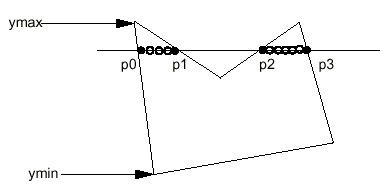 Corner Case: Edge Endpoint
Happens when intersecting right at an edge endpoint
Solution: duplicating the endpoint
[p0, p1, p1, p2], so we can still fill pairwise
If computing the intersection of the scanline with edges e1 and e2 separately, we will get the intersection point p1 twice
Simply keep both copies
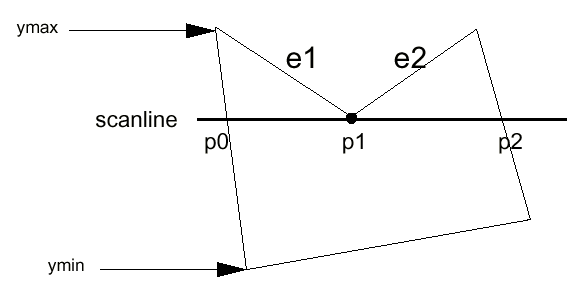 Corner Case : Edge Endpoint
But what about this case:






We want [p0, p1, p2, p3] (i.e., not duplicating p1)

Rule: Count an intersection at an edge endpoint only if its is at ymin
In the example above, count p1 for e1 but not e2
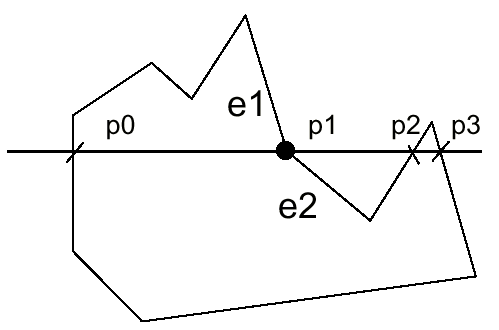 Scanning Polygon: Example
Horizontal edges do not need to be considered

Scanline 1
A – intersection of JA
B – intersection of BC

Result: [A, B]
AB is filled
G
F
H
I
E
J
D
C
A
B
Scanline 1
Scanning Polygon: Example
Scanline 2
J – intersection of IJ
Not of JA
C – no change seen
D – intersection of ED

Result: [J, D]
JD is filled
G
F
H
I
E
Scanline 2
J
D
C
A
B
Scanning Polygon: Example
Scanline 3
I – no intersection of IJ
H – intersection of GH

Result: [H, H’]
HH’ is filled
G
F
H’
H
I
Scanline 3
E
J
D
C
A
B
Scanning Polygon: Example
Scanline 4
G – no intersection of GH
F – no intersection of FE

Result: [] (empty list)
Nothing is filled
G
F
Scanline 4
H
I
E
J
D
C
A
B
Implementing the Scanline Algorithm
Brute force: intersect all the edges with all scanline
Too slow for complex scenes!

Goal: compute the intersections more efficiently
Find the ymin and ymax of each edge and intersect the edge only when it crosses the scanline
Only calculate the intersection of the edge with the first scan line it intersects
Edge Table (ET)
A separate bucket for each scanline
Each edge goes to the bucket of its ymin scanline
In each bucket, edges are sorted by increasing x of the ymin endpoint
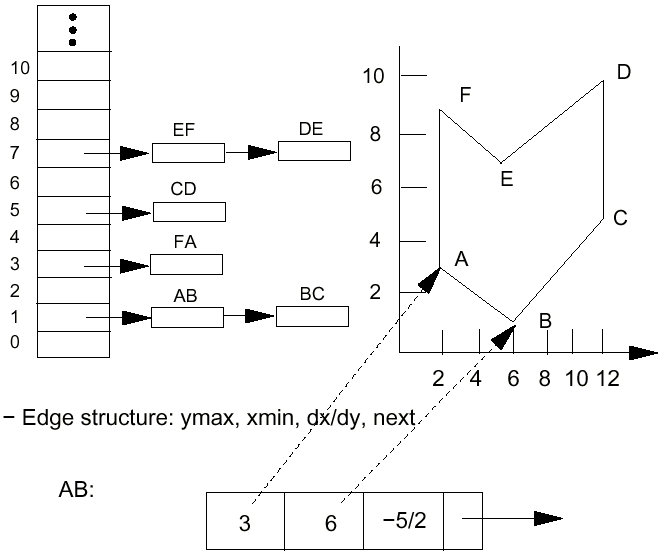 Active Edge Table (AET)
A list of edges active for current scanline, sorted in increasing x
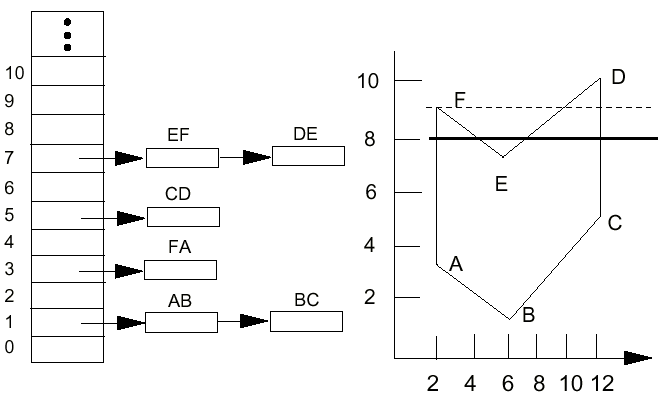 y =  9
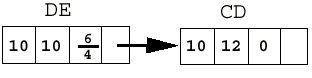 y = 8
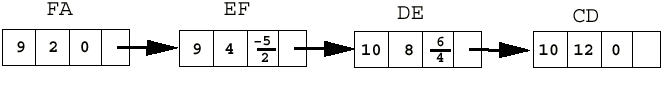 Scan-Polygon Algorithm
construct the ET	# edge table
AET = [] 		# active edge table
for y = ymin to ymax
merge-sort ET[y] into AET by x value
for each edge in AET:
if edge.ymax = y:
	remove edge from AET
fill between pairs of x in AET
for each edge in AET:
	edge.x = edge.x + dx/dy
sort AET by x value